Nuorten kanssa käytävä OTA HUOLI PUHEEKSI –opasVinkkejä puheeksiottoon
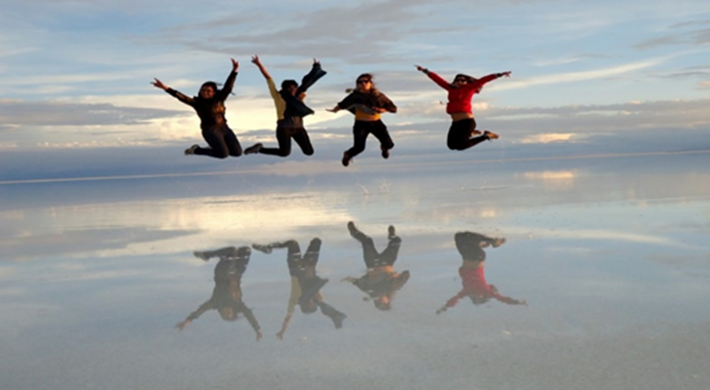 Opas vanhemmille, opettajille ja muille 13–18 vuotiaiden nuorten kanssa toimiville aikuisille
Oppaan käyttäjälleEhkäisevä päihdetyö eri muodoissaan kuuluu kaikille nuoria arjessa kohtaaville aikuisille. Erityisesti lasten ja nuorten kohdalla vanhemmat ja muut aikuiset ovat tärkeässä asemassa päihde- ja pelikasvatuksen näkökulmasta. Avoin keskustelu on suotavaa silloinkin, kun varsinaista ongelmaa tai huolta ei ole. Päihteiden ja pelaamisen puheeksi ottaminen kannattaa aina.Tässä oppaassa annetaan vinkkejä päihteiden käytön ennaltaehkäisyyn nuoren kanssa käytävän huolikeskustelun avulla. Päihteitä ovat alkoholi ja huumeet sekä muut päihteet kuten liimat, lääkkeet ja tinnerit. Sekakäytöstä puhutaan, kun samanaikaisesti käytössä on useita päihteitä yhtä aikaa. Oppaan menetelmiä voidaan soveltaa myös tupakka- ja nikotiinituotteisiin sekä erilaisiin toiminnallisiin haasteisiin, kuten liialliseen pelaamiseen.
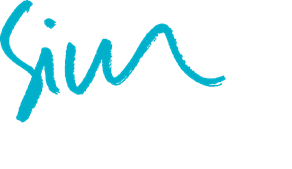 Pohjois-Karjalan hyvinvointialue | www.siunsote.fi
Päihteisiin liittyvä puheeksiotto nuoren kanssa
Nuoren kanssa keskustelun lähtökohtana on kuunteleminen, tilan antaminen nuorelle ja luottamuksellinen ilmapiiri.  Nuori on oman elämänsä asiantuntija. Luo rauhassa kontakti nuoreen ja pyri rakentamaan yksilöllisesti jokaisen nuoren kanssa, hänelle sekä sinulle sopiva kohtaaminen. 
Pidä katsekontakti nuoreen ja suhtaudu nuoreen kannustavasti. Pyri ottamaan vastaan nuoren ristiriitaisia tunteita ja toimintaa niitä arvostelematta. Auta nuorta huomaamaan hänelle haitalliset asiat. Huoli on välittämistä.
Tuo esille positiivisia puolia ja nuoren ainutlaatuisuutta
Kohtaa, kuuntele ja ymmärrä nuorta. Ole läsnä, kuuntele ja välitä. 
Joskus vaatii aikaa, että nuori on valmis avoimelle päihdekeskustelulle.
Kannusta nuorta sanoittamaan omia ajatuksiaan päihteiden käyttöön liittyen: syyt, kokemukset, huolet, odotukset, pelot.
Sinun ei tarvitse tietää kaikkea päihteistä, koska puheeksioton tavoitteena on nuoren kohtaaminen ja kokonaistilanteen hahmottaminen. Tietoa päihteistä löytyy luotettavista lähteistä (ks. oppaan viimeisen sivun linkit).
Voit aloittaa keskustelun esimerkiksi näin

Olisi mukava kuulla mitä sinulle kuuluu?
Juttelisin mielelläni kanssasi, jos haluaisit keskustella?
Sinulla on tullut poissaoloja koulusta, haluaisitko kertoa mistä syystä niitä on tullut?
Mietityttääkö jokin asia sinua?
Kertoisitko minulle mitä teette yhdessä kavereiden kanssa?
Minulla herää huoli poissaoloistasi/kaveripiiristäsi/mielialastasi, haluaisin kuulla sinun ajatuksiasi

Nuorten kanssa voidaan keskustella myös muista nuorta kiinnostavista aiheista. Samalla saadaan tärkeää tietoa nuoren mielenkiinnon kohteista, vahvuuksista, harrastuksista sekä ylipäätään nuoren mielen päällä olevista asioista. 

Minkälaisia kaveriporukoita nuorella on, onko niitä?
Mikä on nuoren asema kaveriporukassa? 
Mitä nuorelta kaveriporukassa odotetaan (oma rooli)? 
Mitä huolia nuorella mahdollisesti on?
Tiedostaako nuori päihteidenkäytön riskit?
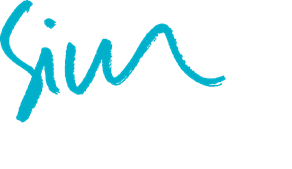 Pohjois-Karjalan hyvinvointialue | www.siunsote.fi
Miten kysyä päihteidenkäytöstä
Oletko koskaan kokeillut päihteitä? Mitä päihteitä?
Kiinnostavatko päihteet sinua?
Käyttääkö joku kaveripiiristäsi päihteitä, mitä ajattelet siitä?
 Mitä ajattelet ikäistesi päihteiden käytöstä?
 Haluaisitko keskustella tai saada tietoa päihteistä tai niiden riskeistä?

Joskus nuoret toteavat tai kokevat seuraavaa:
Päihteet poistavat minun ahdistuneisuuteni
Koen kuuluvani porukkaan, vietämme yhdessä aikaa
On kiva käyttää päihteitä, olla sekaisin 
Kaikkihan käyttää päihteitä  

Saadun tiedon avulla nuoren toimintaa pyritään ymmärtämään hänen näkökulmastaan käsin. On mahdollista, että nuoret väheksyvät päihteisiin liittyviä negatiivisia vaikutuksia tai eivät ole niitä vielä kohdanneet. Ristiriitojen esiin nostaminen on osa motivoivaa työskentelyä. Nuorella voi olla paljon tietoa päihteistä ja niiden vaikutuksista, mutta hän ei näe välttämättä käytön riskejä. Keskustelussa kannattaa tuoda esille lyhyen aikavälin haittoja ja nostaa esiin nuoren vastuuta omista valinnoistaan. Keskustelu on hyvä käydä nuoren kanssa uudelleen, mikäli tilanne sitä vaatii.
Kiinnostus päihteitä kohtaan ja päihteiden käyttö voivat kertoa:
Kaveripiirissä voi olla kokeiluja ja nuori haluaa kuulua porukkaan
Joskus kielletty kiinnostaa
Lapsen ja nuoren sosiaalinen ympäristö ja ympärillä oleva päihdekulttuuri luo otollisen pohjan päihdekokeilulle ja päihteidenkäytölle
Perheen ja suvun päihdehistoria voi vaikuttaa nuoren omaan päihteiden käyttöön. 
Nuori voi kuulla, että päihteet auttavat ahdistukseen tai muihin mielialaoireisiin, ja ajautuu sitä kautta kokeilemaan päihteitä. Päihteiden käytön taustalla voi siis olla myös pulmia ja oireita mielenterveyteen liittyen.
Seuraavalla sivulla olevaan huolitaulukkoon on koottu asioita, jota voit käyttää tukena arvioidessasi onko kyseessä päihteiden käyttöön liittyvä lievä huoli, tuntuva huoli vai suuri huoli.
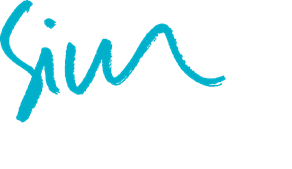 Pohjois-Karjalan hyvinvointialue | www.siunsote.fi
LIEVÄ HUOLI
13–15-vuotiaat
Nämä voivat olla myös eriasteisia murrosikään liittyviä huomioita
Nuoren kaveripiiri vaihtuu, osa kavereista yli 18-vuotiaita
Vanhemmat eivät tiedä, missä nuori liikkuu
Opiskelumotivaatio laskee, vastakkainasettelua koulussa, lintsauskokeilut, nuori lopettaa harrastukset, ristiriitoja kotona, epäsäännöllinen päivärytmi
Mielialaoireilut: paha olla, ahdistus- ja masennusoireet
Kiinnostus päihteitä kohtaan kasvaa
Nuori ei osaa arvioida päihteiden käytön vaikutuksia
Tarve näyttää kavereille
Alkoholin yksittäiset kokeilukerrat
16–18-vuotiaat
Keskusteluissa selviää:
Alkoholin kokeilukäyttöä, joka ei vaikuta opiskeluun, ihmissuhteisiin yms.
Ei koe käytöstä haittoja
Kuinka nuori selittää alkoholin käyttöään? 
Kartoita myös mielialaa:
Onko nuoren elämässä sattunut jotakin vai mikä on oireilun takana?
Onko mielialaoireilua ollut lapsuudessa/nuoruudessa?
Aktiivisuus- ja tarkkaavaisuusoireiden kartoittaminen
Onko nuorella tulevaisuuden suunnitelmia?
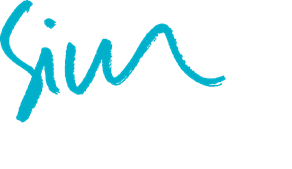 Pohjois-Karjalan hyvinvointialue | www.siunsote.fi
TUNTUVA HUOLI
13–15-vuotiaat
Nämä voivat olla eriasteisia murrosikään liittyviä huomioita, mutta voivat myös kertoa nuoren suhtautumisesta päihteisiin
Kaveripiiri on muuttunut, ei tunneta nuoren kaveripiiriä
Nuoren olemus muuttuu
Mielialassa muutoksia (mm. ahdistus- ja masennusoireet, viiltely)
Päihteitä käytetään mielialaoireiluun
Päihteiden käyttömäärät vaihtelevat
Nuori vähättelee päihteiden käyttöään
Välinpitämättömyyttä omasta terveydestä sekä tulevaisuudesta
Nuorella toistuvia luvattomia poissaoloja koulusta
16–18-vuotiaat
Keskustelussa selviää:
Tapa ja tarve päihteiden käyttöön on jo muodostunut
Päihteiden käyttöä suosiva kaveripiiri
Kaveripiirin muuttuminen
Nuori tietää mistä saa päihteitä
Nuori usein vähättelee tai kieltää ongelman, mutta hän pystyy keskustelemaan vuorovaikutteisesti päihteiden käytöstä
Päihteiden sekakäyttöä voi esiintyä
Päihteiden käyttökerrat lisääntyvät
Ympärillä olevilla on huoli, mutta nuorella itsellään ei ole huolta päihteiden käytöstä
Nuorella on päihteistä positiivisia ja negatiivisia kokemuksia.
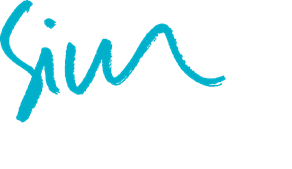 Pohjois-Karjalan hyvinvointialue | www.siunsote.fi
SUURI HUOLI
13–15-vuotiaat
Nämä eivät ole normaaliin murrosikään liittyviä toimintoja
Nuori odottaa, että pääsee käyttämään päihteitä
Kaveriporukassa usein täysi-ikäisiä, jotka hankkivat päihteitä
Henkistä tai fyysistä väkivaltaa voi ilmetä itseään ja muita kohtaan (uhkailu, kiristäminen)
Nuorella voi olla rikollista toimintaa
Nuori ei kykene tai halua käydä koulua
Nuori vähättelee ja selittelee omaa päihteiden käyttöään, ei tunnista huolta
Vakavat pulmat mielenterveyden kanssa 
Päihteiden käyttö ei ole kontrollissa, nuori päätyy muiden autettavaksi
16–18-vuotiaat
Keskustelussa selviää:
Päihteiden käyttö viikoittaista
Päihteiden käytössä pakonomaisuutta
Aina, kun nuori saa päihteitä, hän käyttää niitä
Päihteiden käyttö on itsetuhoista (käytös on välinpitämätöntä suhteessa omaan terveyteen tai muihin seurauksiin)
Nuori kieltää ongelman olemassaolon täysin
Nuorella on päihteistä positiivisia ja negatiivisia kokemuksia, nuori salaa näitä kokemuksia aikuisilta
Nuori ei ota vastuuta omista ratkaisuista suhteessa päihteisiin
Yhteiskunnan ulkopuolelle jääminen tai tippuminen
Täysi-ikäisenä usein hoidon ulkopuolelle jääminen
Päihteistä johtuvat ongelmat lisääntyvät esim. ahdistuneisuus- ja paniikkioireilu voimistuvat, päihdepsykoosit mahdollisia
Päihteiden sekakäyttöä
Nuori päätyy muiden autettavaksi esimerkiksi yhteispäivystykseen päihtymyksen myötä
Mielenterveyden ja päihdeongelman hoidon tarve
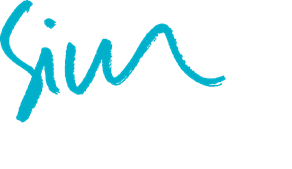 Pohjois-Karjalan hyvinvointialue | www.siunsote.fi
TOIMENPIDE /TOTEUTTAJA (yhteystietoja esitteen lopussa)
Lievä huoli (13–15 ja 16–18-vuotiaat)
Vanhempi
Opettaja 
Kuraattori
Aikuisen käymä huolikeskustelu nuoren kanssa
Huolen ilmaiseminen
Päihteiden käyttöön suhtaudutaan vakavasti
Tilanteen auki puhuminen, mielialan kartoitus, seuranta
Tuntuva huoli (13–15-vuotiaat)
Keskustelu yhteistyössä vanhempien, opettajan ja opiskeluhuollon kanssa
Alkoholin käytön kartoitus
Mielialan kartoitus
Muutossuunnitelman tekeminen ja seuranta 1-2 viikon välein
Lastensuojelutarpeen arvio
Tuntuva huoli (16–18-vuotiaat)
Huolikeskustelu yhteistyössä vanhempien ja kouluhenkilökunnan kanssa
Oikean tiedon antaminen päihteistä ja niiden haitoista (mini-interventio)
Alkoholin käytön kartoitus
Nuoren mielialan kartoitus
Muutossuunnitelman tekeminen ja seuranta 1-2 viikon välein
Lastensuojelulliset toimenpiteet, yhteys lastensuojeluun
Yhteydenotto ja hoitosuhde mielenterveys- ja päihdehoitajalle (yhteys hoitokoordinaattorin kautta)
Mielialakysymyksissä alaikäisille perheneuvola
Suuri huoli (13–15-vuotiaat)
Tiivis yhteistyöverkosto
Vanhemmat
Opettaja
Opiskeluhuollon henkilökunta
Lapsiperheiden palvelut
Lastensuojelu
Mielenterveys- ja päihdepalvelujen päihdehoitaja
Nuorisopsykiatria
Suuri huoli (16–18-vuotiaat)
Välitön puuttuminen välttämätöntä
Lastensuojelun puuttuminen, vieroitushoidon/ päihteettömän ympäristön turvaaminen
Laaja-alainen verkostotyö
Tiivis hoitokontakti ja seuranta
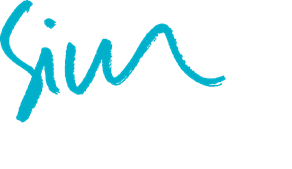 Pohjois-Karjalan hyvinvointialue | www.siunsote.fi
Yhteystiedot, joihin voi tilanteen mukaan ottaa yhteyttä
Oppilaitoksen yhteystiedot:
Oppilashuollon yhteystiedot:
Lastensuojeluilmoitus - siunsote.fi 
Alaikäisen päihdepalvelut: Mielenterveys- ja päihdepalvelut
Hoitokoordinaattorit 013-3302145, ma-pe 8–15.45
Alaikäisen mielialaoireilut: 
Perheneuvola/paikkakuntakohtaiset puhelinnumerot
Akuuteissa tilanteissa:
Päivystävä päihdesairaanhoitaja yhteispäivystyksessä, erikoissairaanhoidossa. Joka päivä klo 8–16, yhteispäivystyksen puh. 116 117
Psyykkinen arvio ja hoito:
Nuorisopsykiatrian tehostettu avohoito p. 050 579 0681. Ma–to klo 8.30–15.45, pe klo 8.30–15
Aikuispsykiatrian tehostettu avohoito p. 013 330 2132. Arkisin klo 8–21, viikonloppuisin ja pyhäpäivinä klo 13–15
Sosiaali- ja kriisipäivystyksen asiakaslinja 
(Kiireelliset lastensuojeluilmoitukset ja konsultointi soittoaikojen ulkopuolella) p. 013 330 9002
Ota huoli puheeksi –opas on luotu Meijän Polku -työparimallin kehittämistyöryhmän tuotoksena.
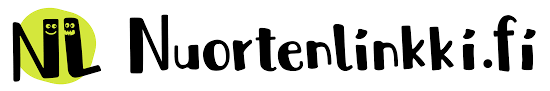 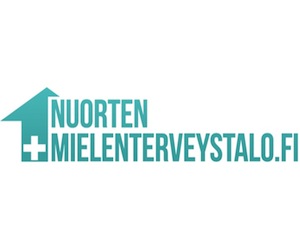 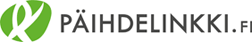 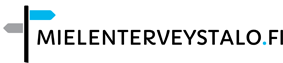 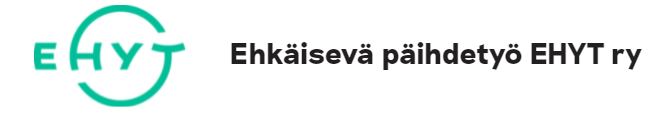 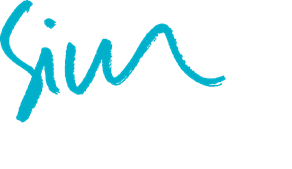 Pohjois-Karjalan hyvinvointialue | www.siunsote.fi